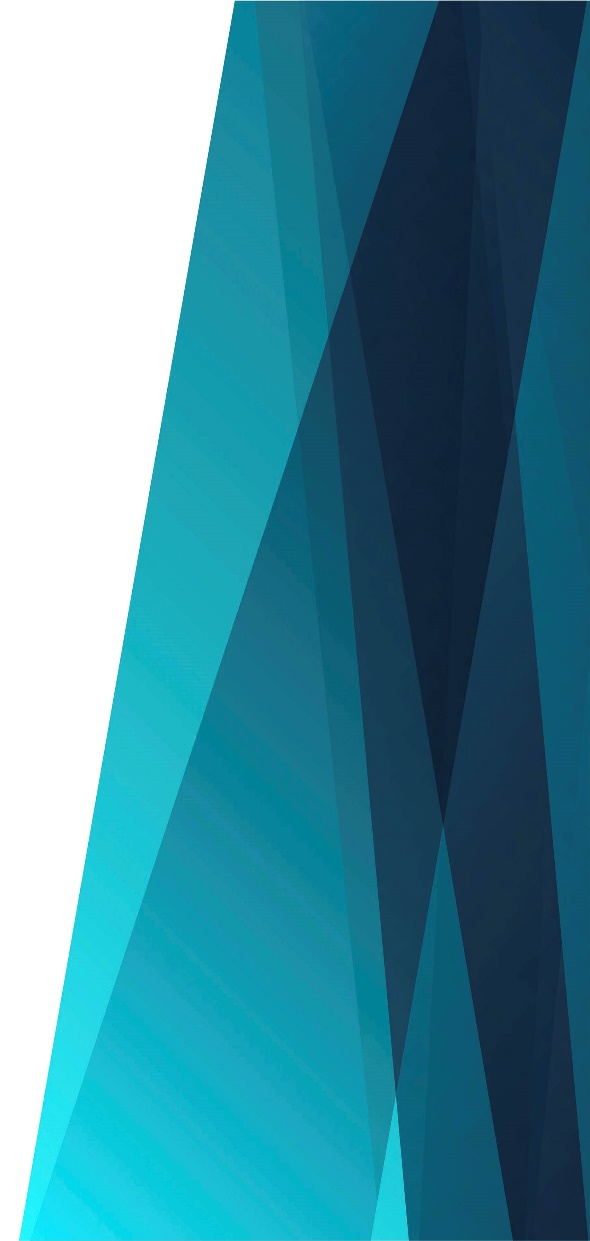 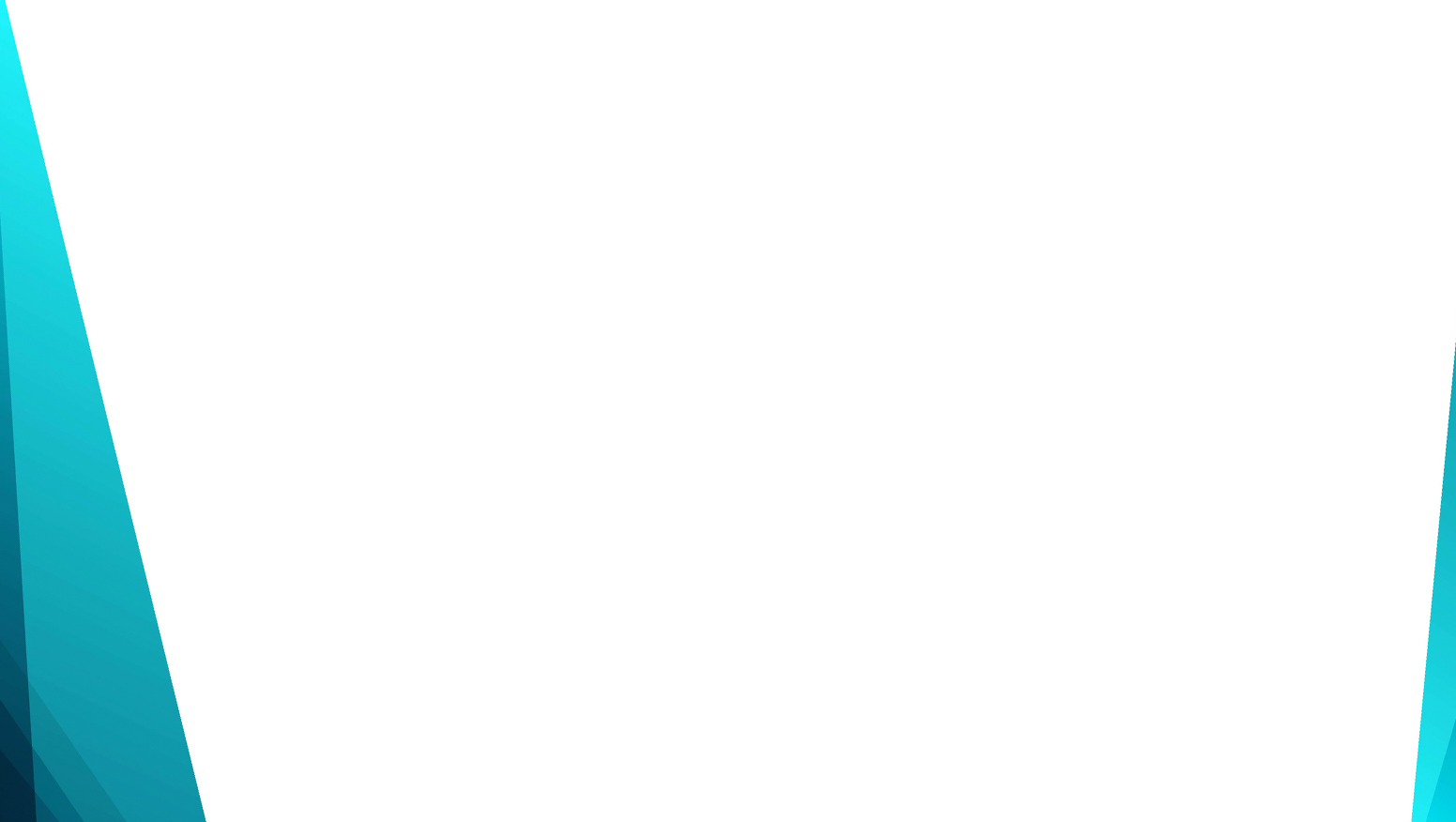 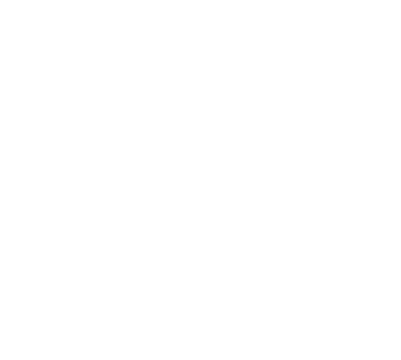 В день субботний
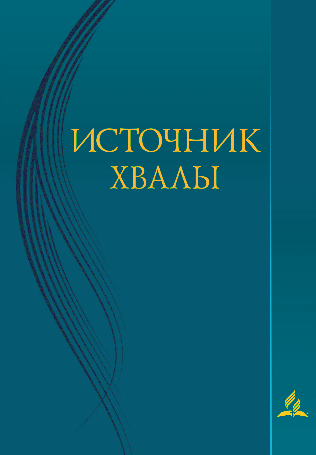 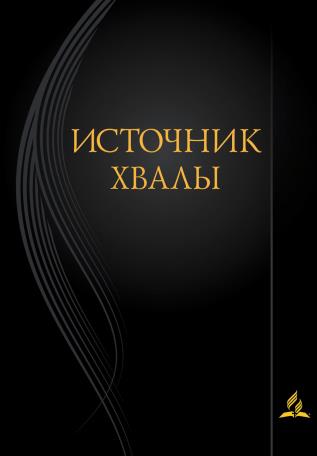 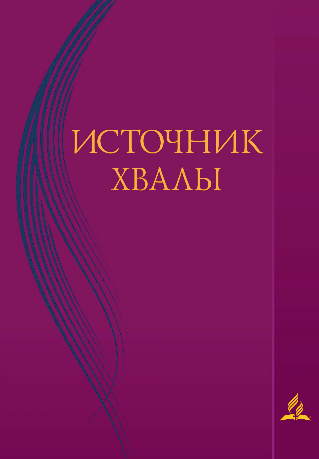 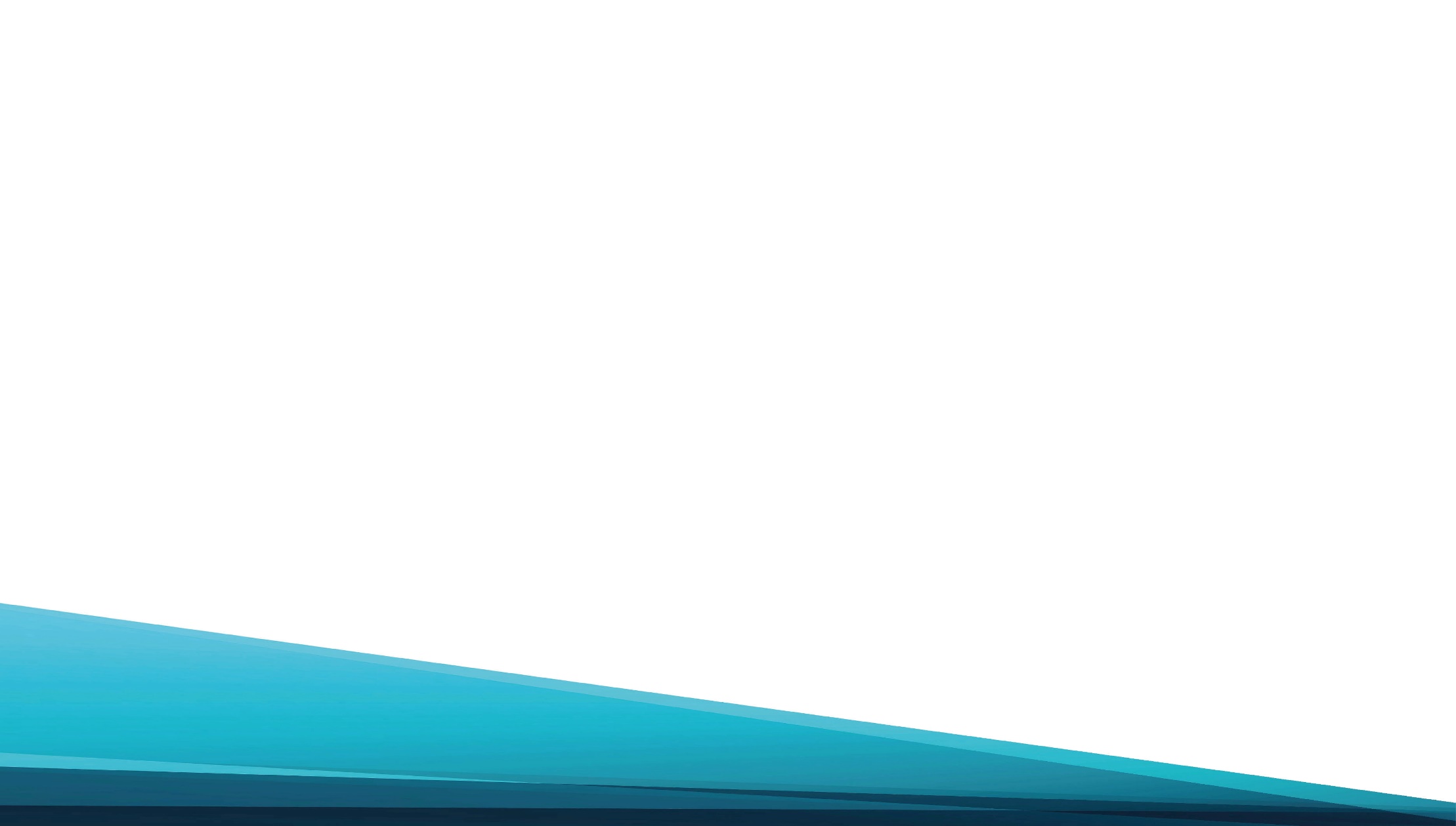 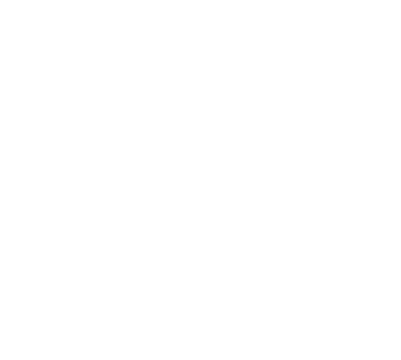 В день субботний,		в день святой
Все заботы				забываю.
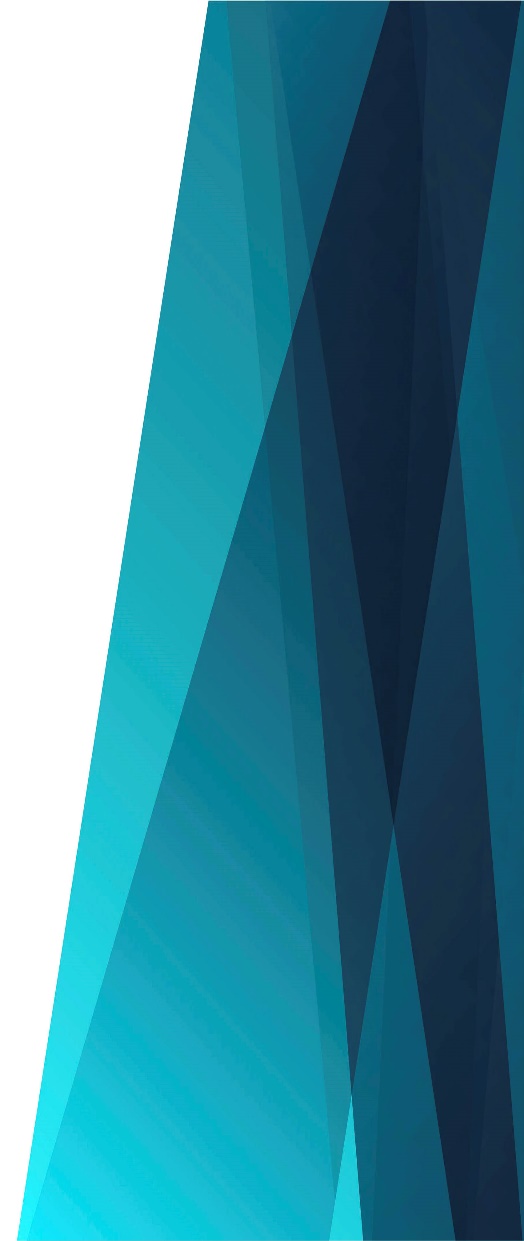 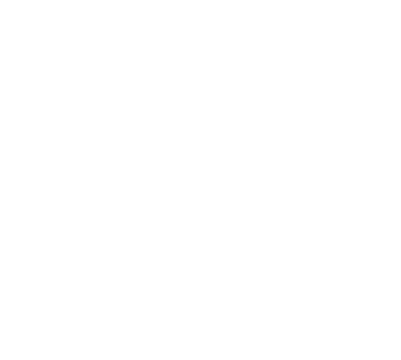 Я сегодня всей						душой
В псалмах Бога				прославляю.
В день субботний,
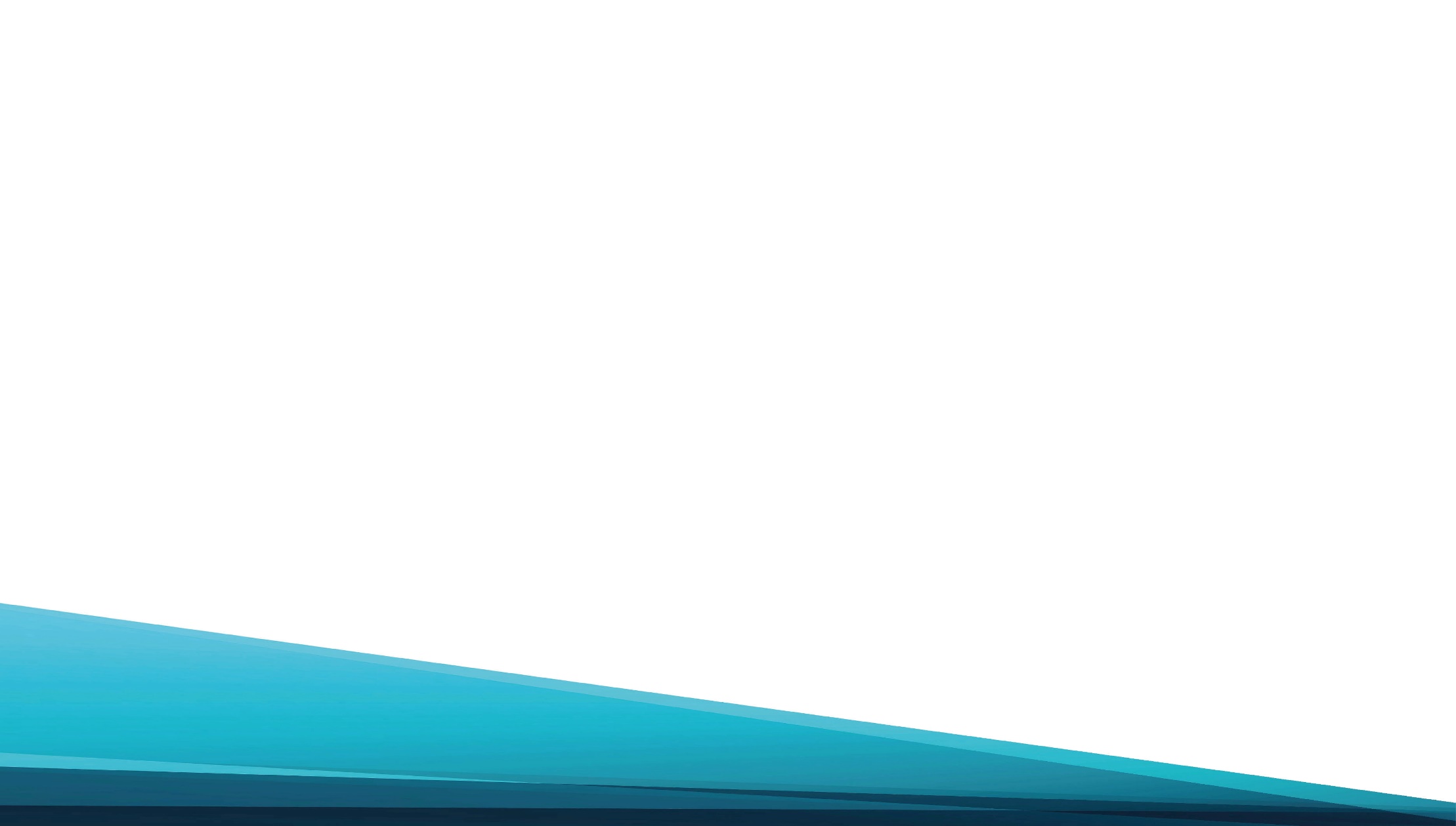 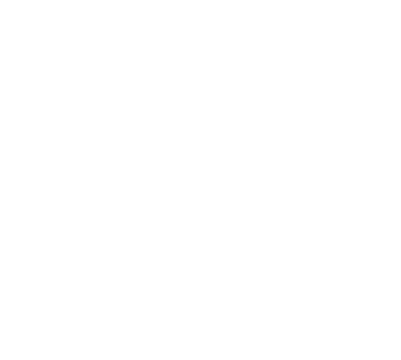 В день субботний, В день святой 
Отдыхаю я душой.
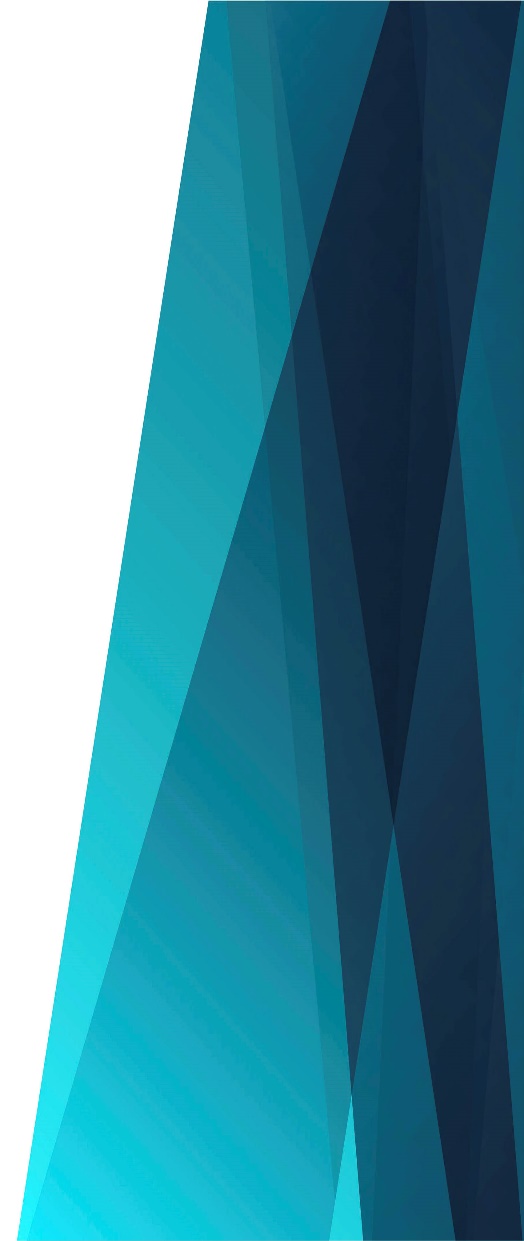 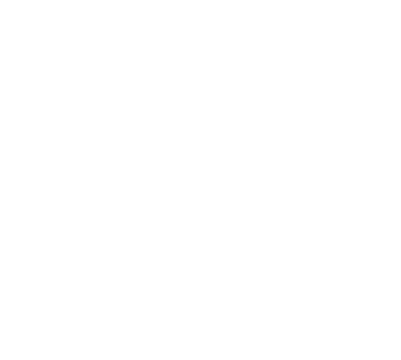 День субботний, День седьмой,
Вечным Богом Освящённый,
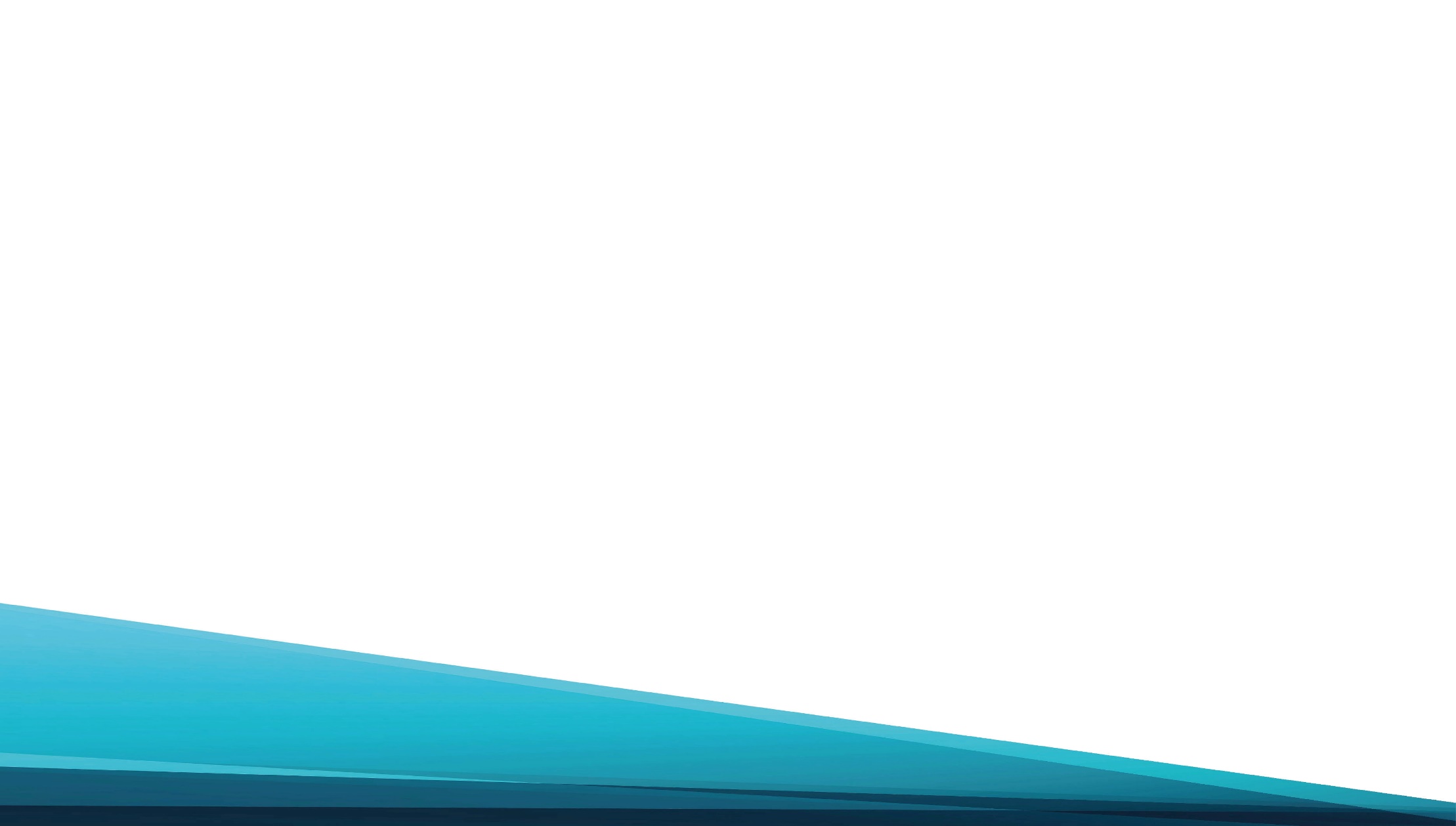 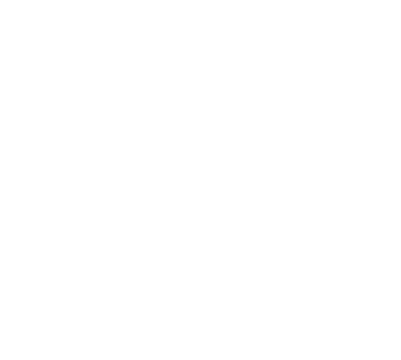 Обретаю в день Седьмой
Мир душе Я истомлённой.
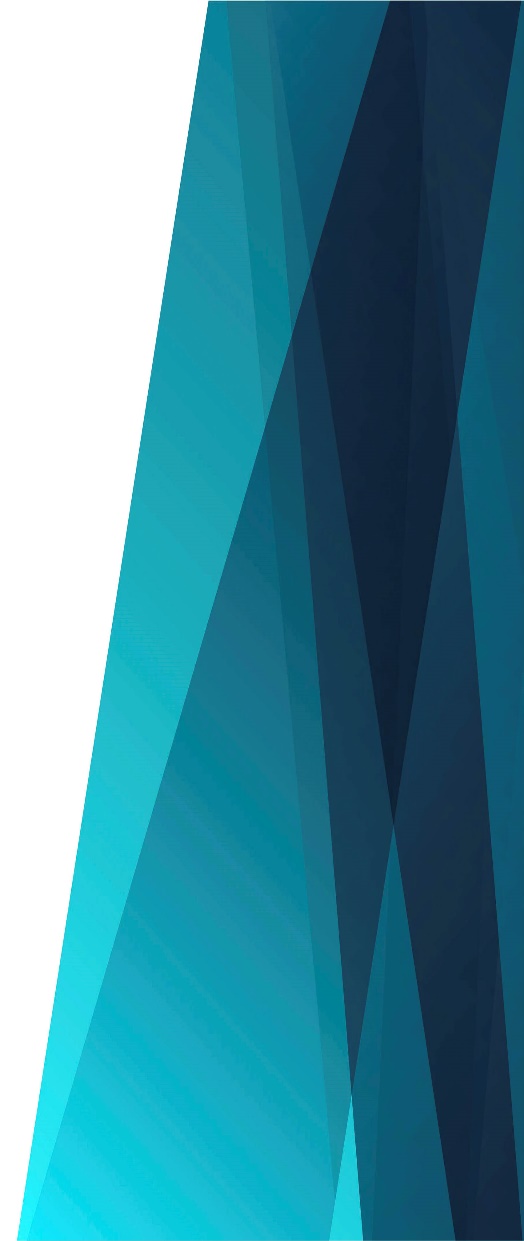 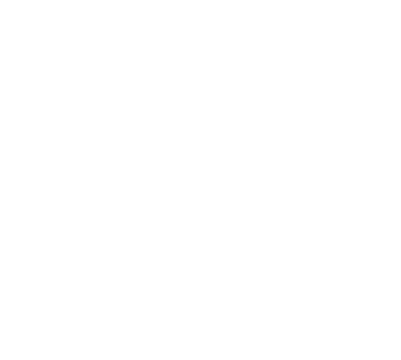 День субботний, День святой, 
Как мне дорог Твой покой.
В доме Божьем В этот день 
Словом душу Насыщаю.
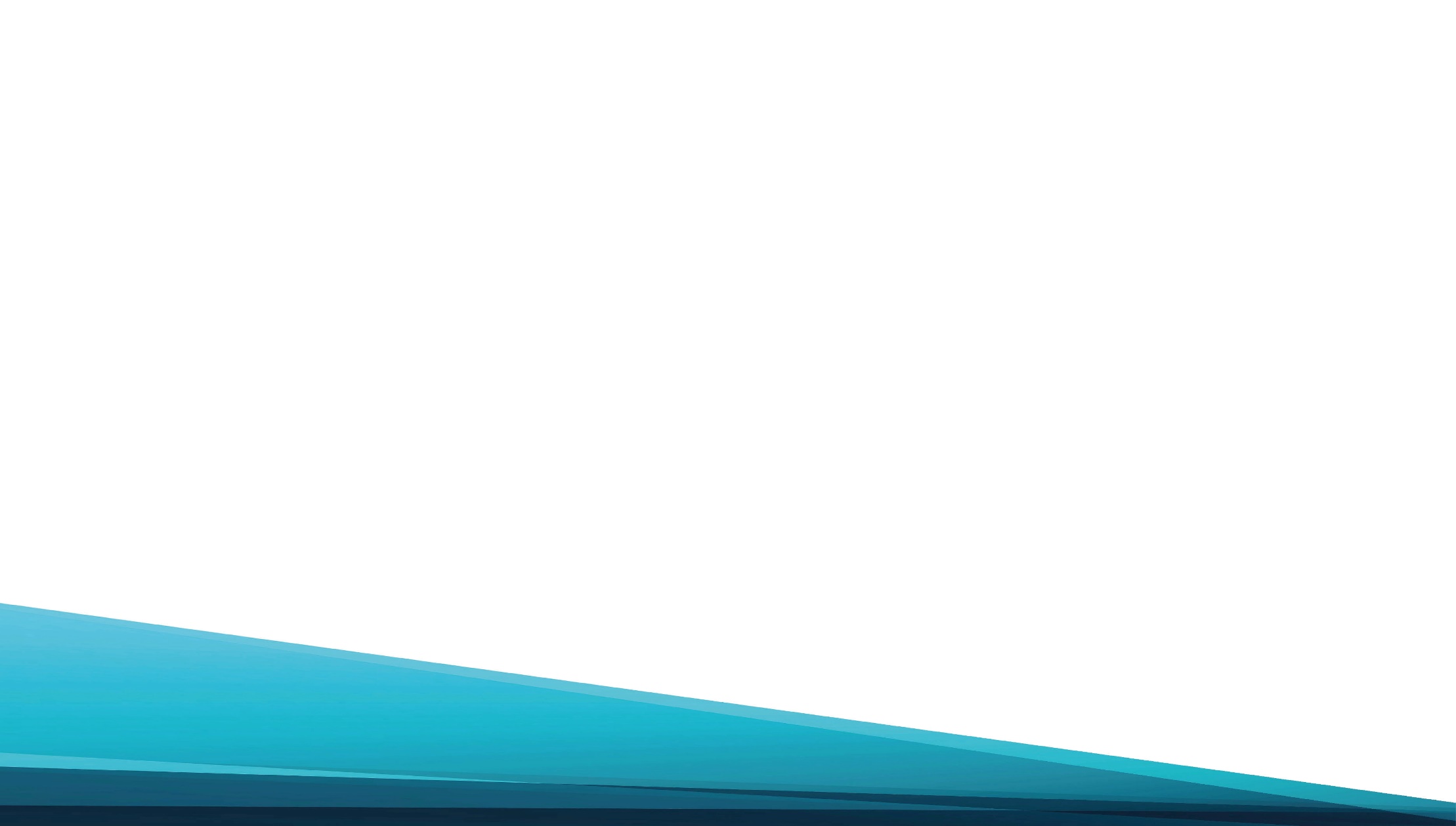 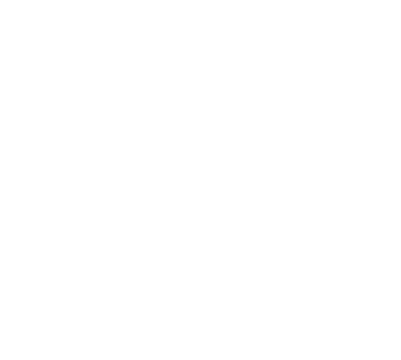 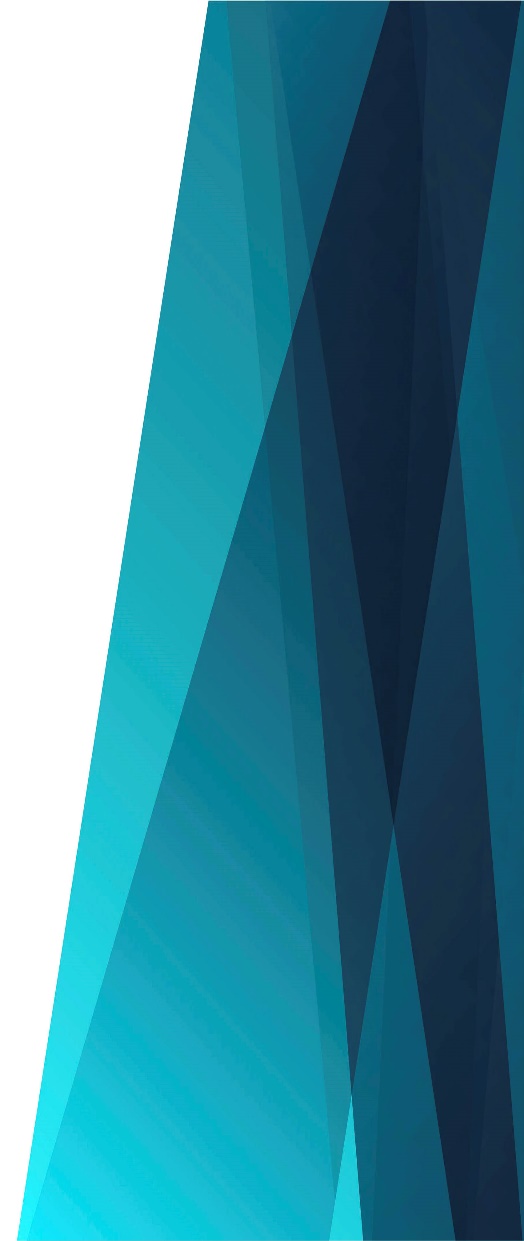 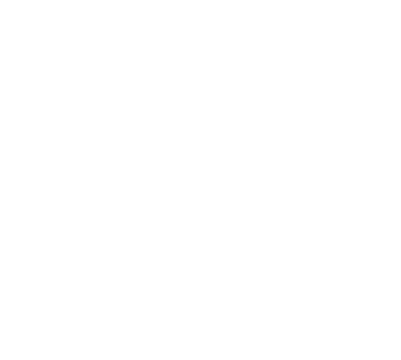 Далека земная				тень –
Радость рая					испытаю.
День субботний, 
День святой 
Мир приносит Неземной.
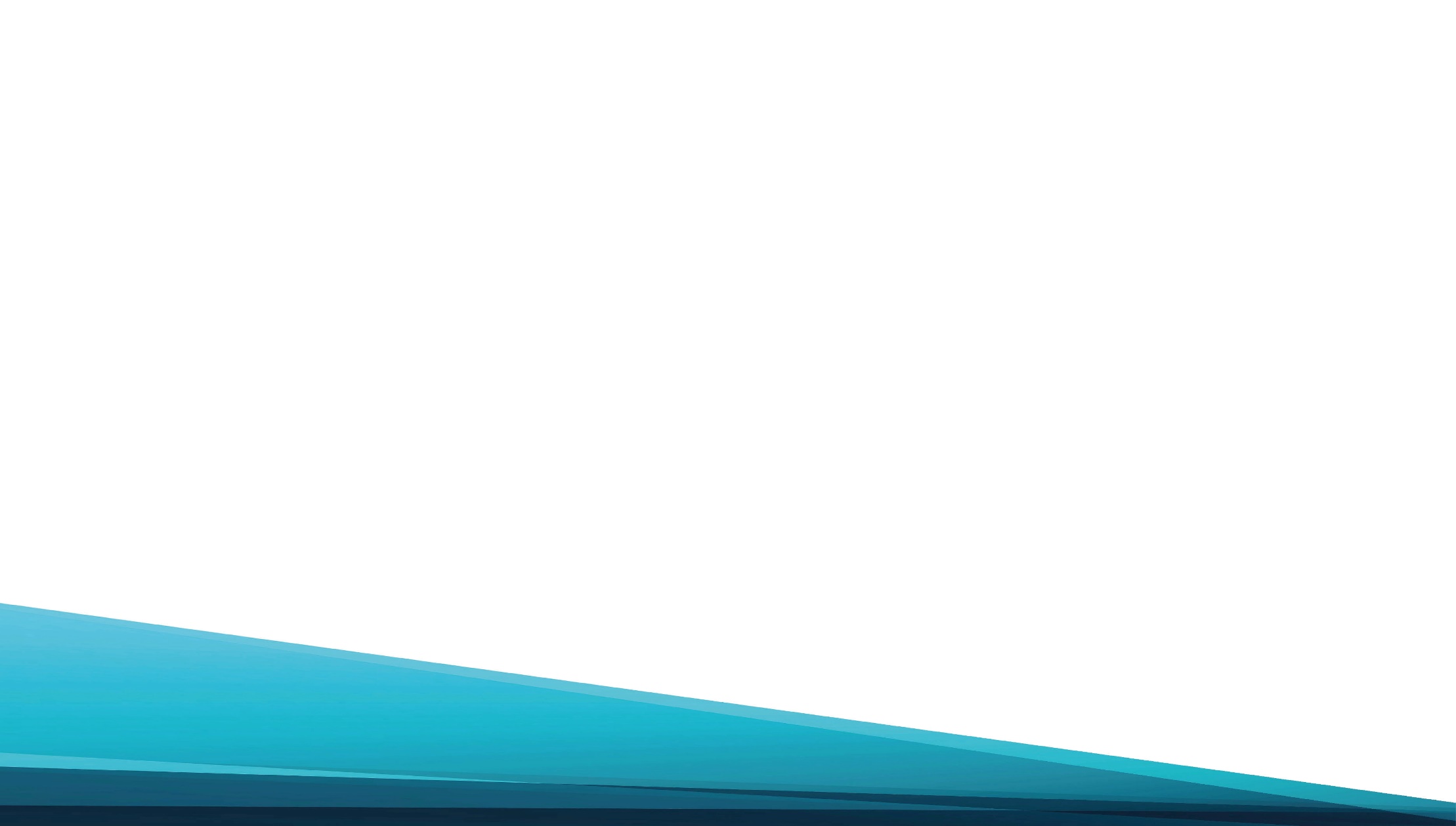 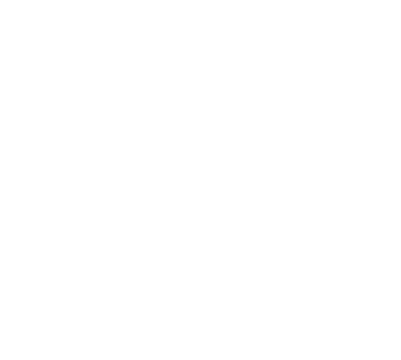